СРПСКИ ЈЕЗИК 5.РАЗРЕД
Граматика(Глаголи и придјеви)
ДА ПОНОВИМО:
                                       Шта означавају ријечи написане бијелом бојом?








Звончица лети.                                Звончица сједи.                         Звончица размишља.

      РАДЊУ                                             СТАЊЕ                                         ЗБИВАЊЕ

Нешто се ради.                           Налази се у неком стању.                    Нешто се збива.


                                  Ову врсту ријечи називамо ГЛАГОЛИ.
ГЛАГОЛИ СУ РИЈЕЧИ КОЈЕ ОЗНАЧАВАЈУ РАДЊУ, СТАЊЕ И ЗБИВАЊЕ.
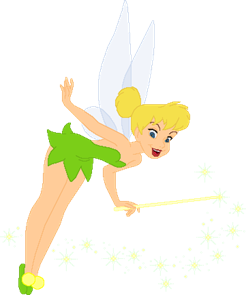 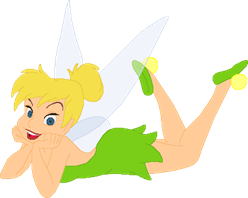 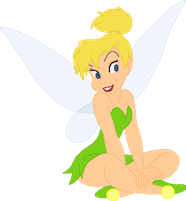 ПРОШЛО, САДАШЊЕ И БУДУЋЕ ВРИЈЕМЕ
ПРИЈЕ                                  САДА                                  ПОСЛИЈЕ
У школи сам учио.                          У школи учим.                                 У школи ћу учити.
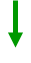 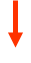 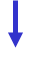 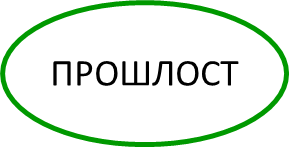 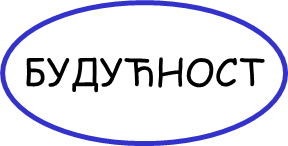 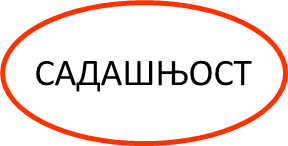 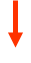 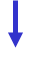 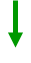 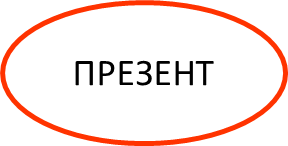 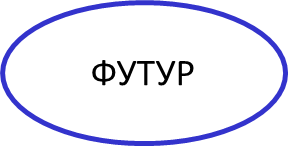 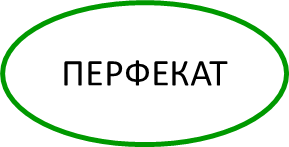 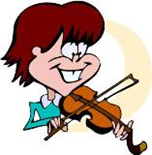 Подсјетимо се:ПРИДЈЕВИ СУ РИЈЕЧИ КОЈЕ СТОЈЕ УЗ ИМЕНИЦе и ближе је одређују,  тј. означавају особине бића, предмета и појава.
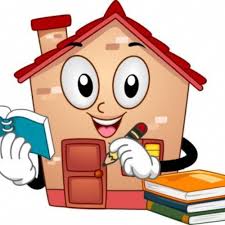 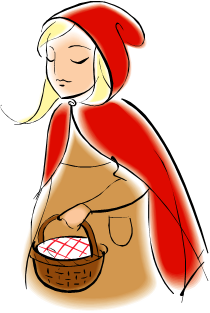 Мала              је стигла до бакине  дрвене 


  КАКВА?                             ЧИЈА?                          ОД ЧЕГА?
   МАЛА                               БАКИНА                         ДРВЕТА
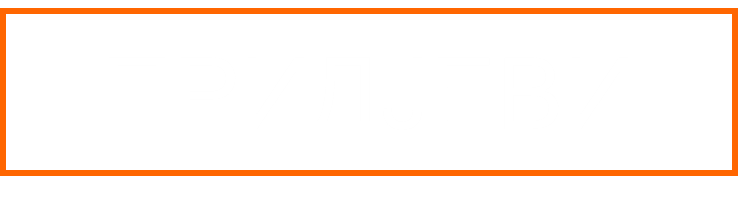 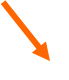 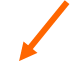 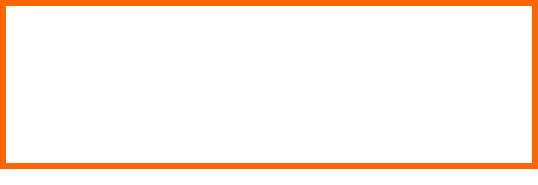 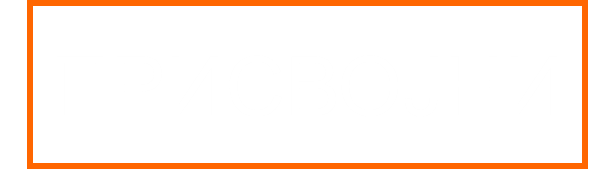 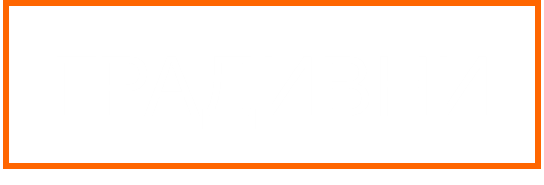 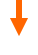 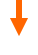 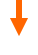 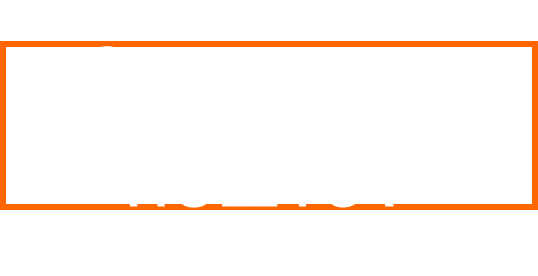 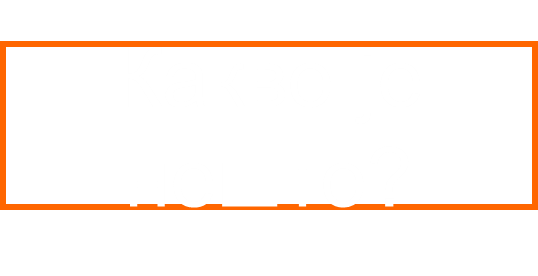 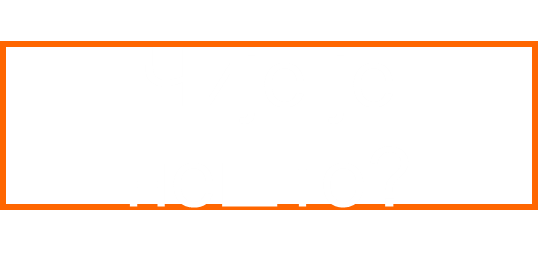 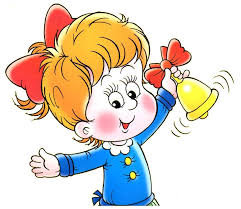 Задаци за вјежбање:
У сљедећим реченицама пронађи глаголе и придјеве а затим их разврстај на одговарајућа мјeста у табелама.

Сутра ће се наоблачити плаво небо.
Ана воли чоколадне колаче.
Рибе су пливале у морским дубинама.
Задаци за самосталан рад:

Задатке радите у складу са својим тренутним нивоом знања.Ко жели може да уради све задатке.

1.Напиши по 3 примјера:

а) глагола који означаваjу: радњу_______, стање_________и збивање________.

б) глагола у: садашњем_______, прошлом______ и будућем _________времену. 

 в) градивног___________, присвојног_________ и описног __________придјева.
2. Разврстај сљедеће  ријечи: сам плесао, шарени, градски, ће пјевати, златни, пљушти, нишки, памучни, је грмло, весели, сестрин, спавaћу, гумени, љубазни, плаче, на:
придјеве: присвојне:_____________  градивне:___________опсине:_________

глаголе на: радњу_______, стање__________и збивање__________ и 

прошло___________садашње_____________ и будуће______________ вријеме.
3. Осмисли и напиши 3 реченице у којима ће бити заступљене различите врсте придјева, као и глагола (радња, стање и збивање) у све три глаголска времена.